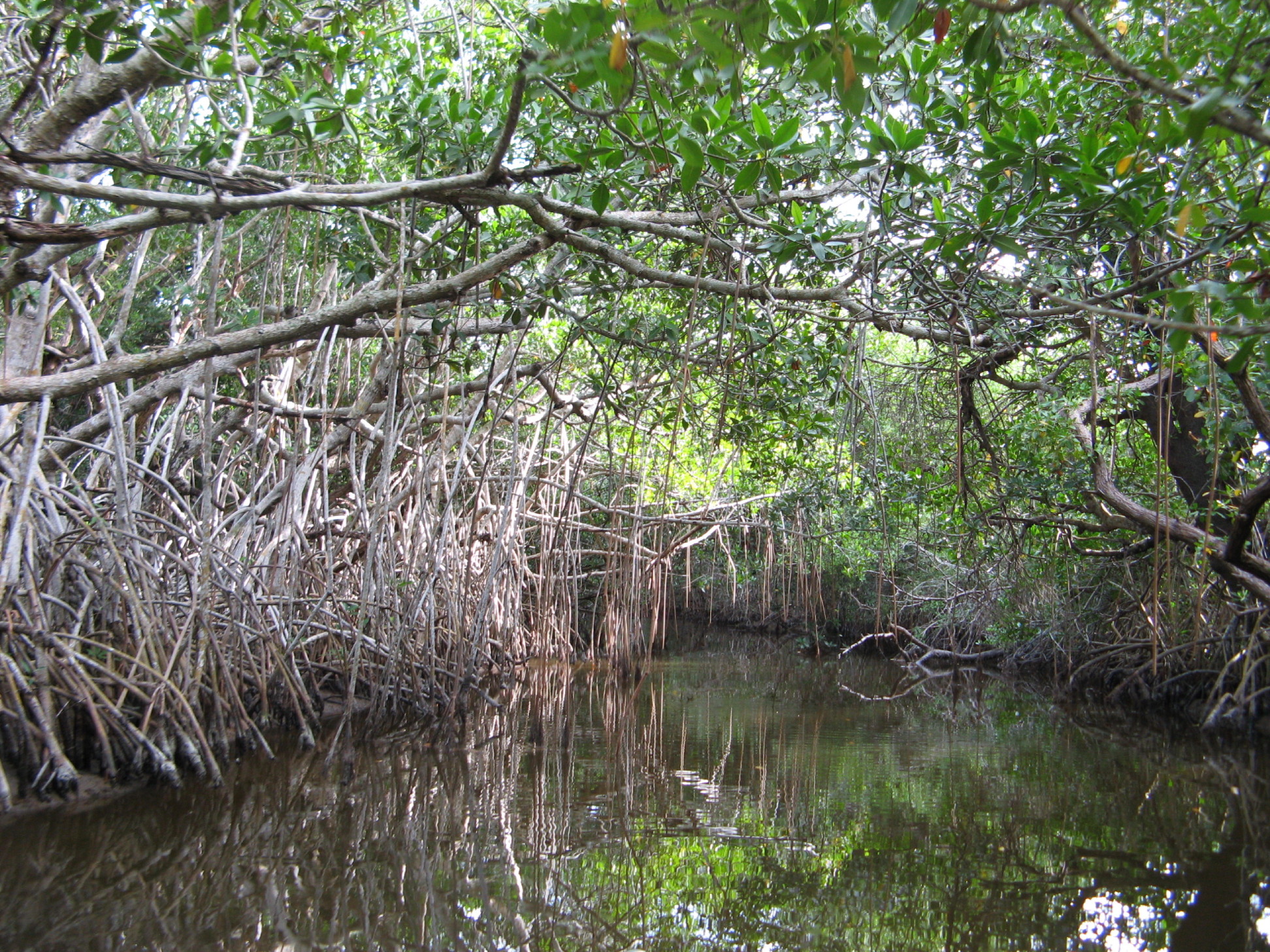 Mangrove /Mangal
Values
Mangal variation falls into 3 categories
Basin Mangrove
Extensive, low energy
Shallow estuary
Riverine Mangrove
Somewhat linear, subject to flooding
Highly variable salinity
Fringing Mangrove
Linear & narrow, along coastal shores
Oceanic salinity; exposed to storm surges
Basin Mangrove
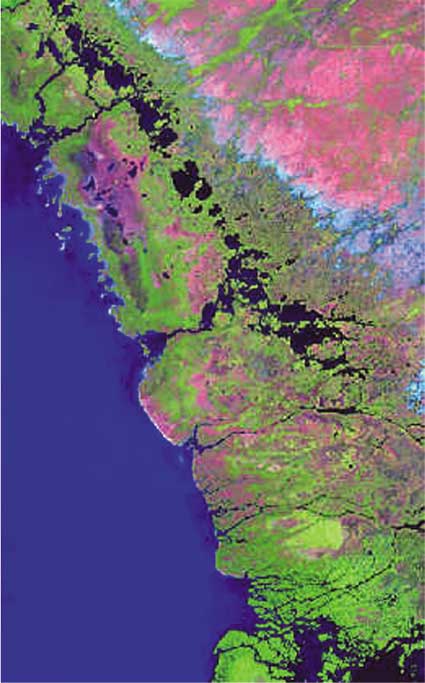 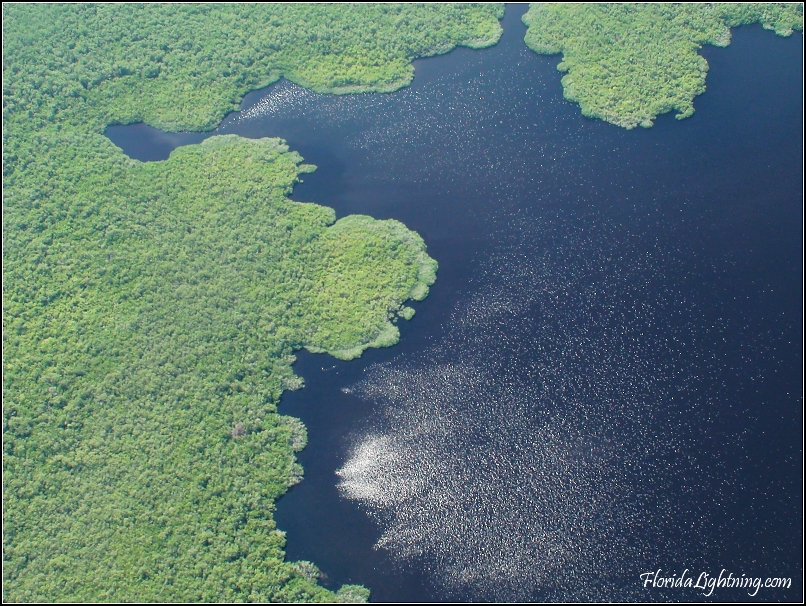 Riverine Mangrove
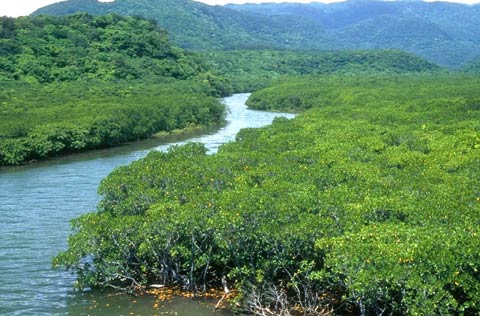 Fringing Mangrove
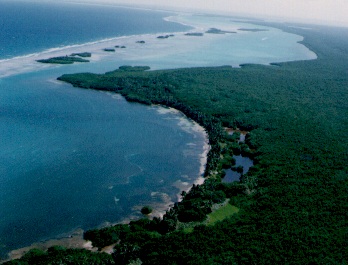 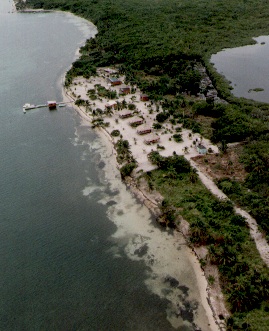 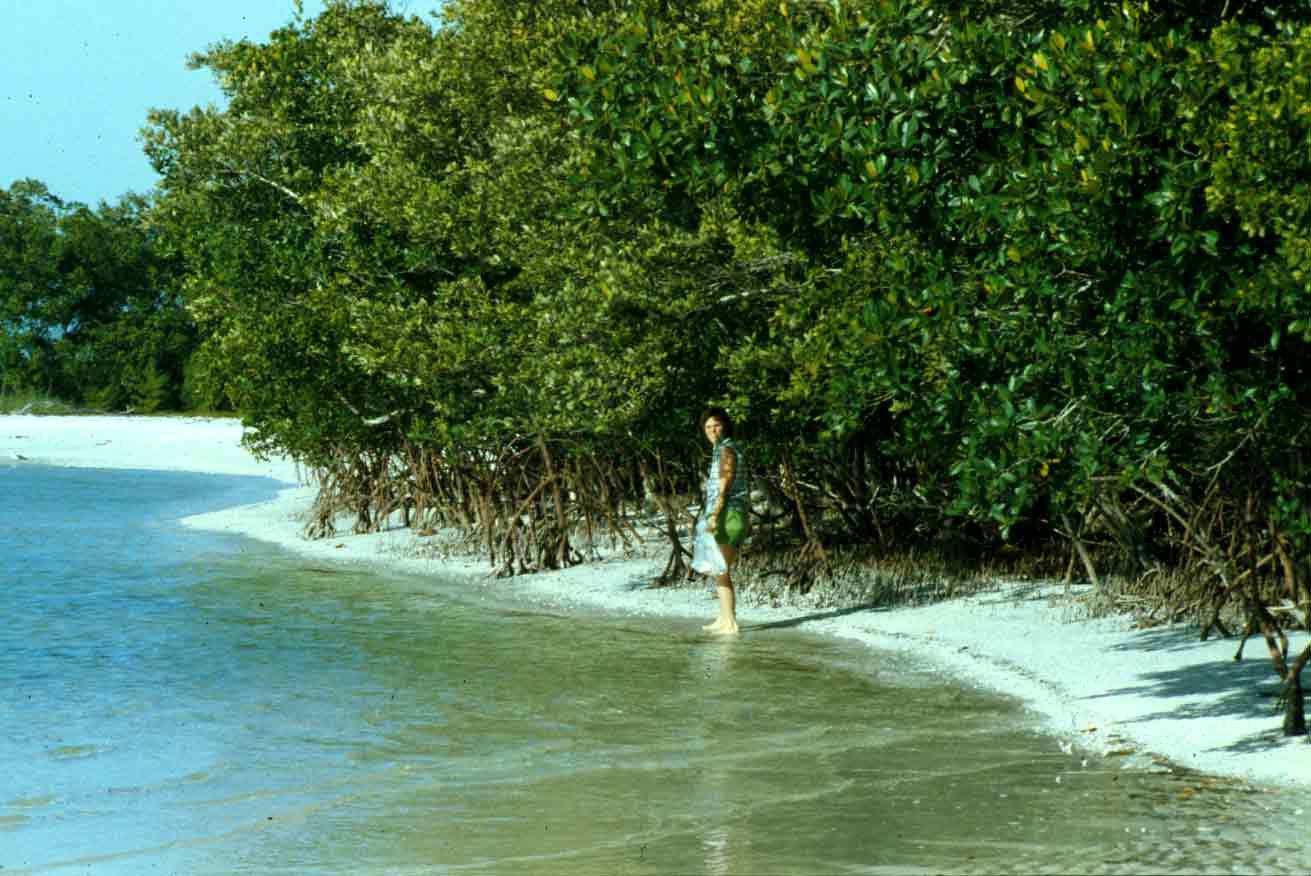 Big Questions:
Do mangroves subsidize (with nutrients) adjacent ecosystems in the habitat mosaic?
Are mangroves nursery habitats for adjacent ecosystems?
Do mangroves protect coastal (human) populations?